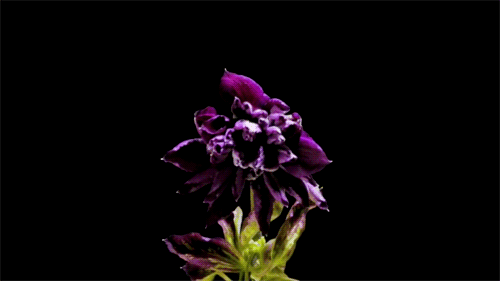 Purple, violet, lilac…
Интерактивный рассказ- викторина для учащихся 
7-11 классов
Автор:
Ольга Михайловна Степанова,                      учитель английского языка 
МБОУ «Цивильская СОШ №1 
имени Героя Советского Союза                             М.В. Силантьева»
города Цивильск Чувашской Республики
2018
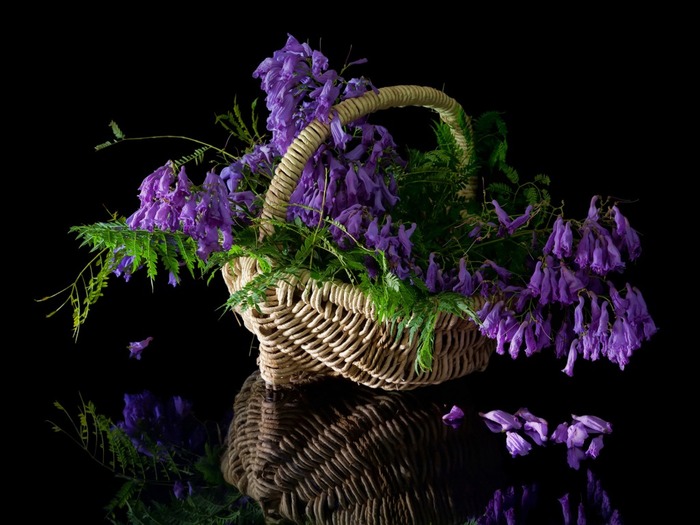 Shades of purple and violet can relax and                                         stimulate us                                            at the                                                same                                      _______ .
time
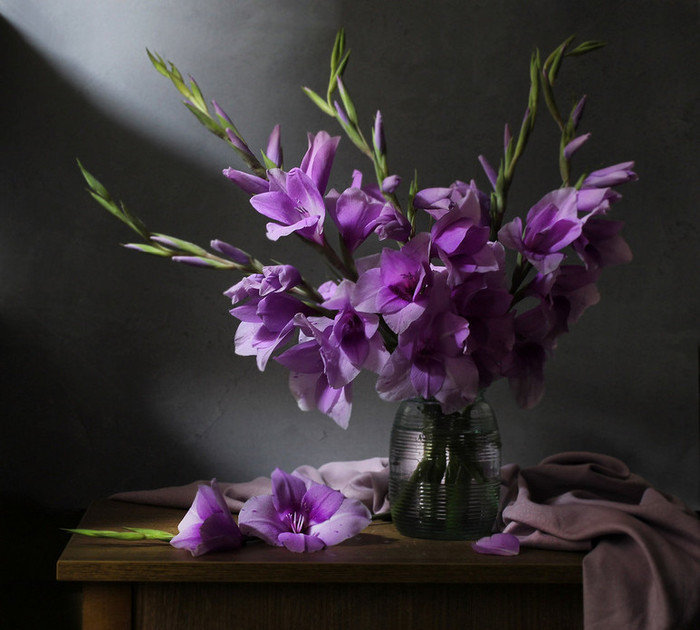 Violet often represents relaxation, making it                      a good choice                       for use                            in a ___________ setting.
bedroom
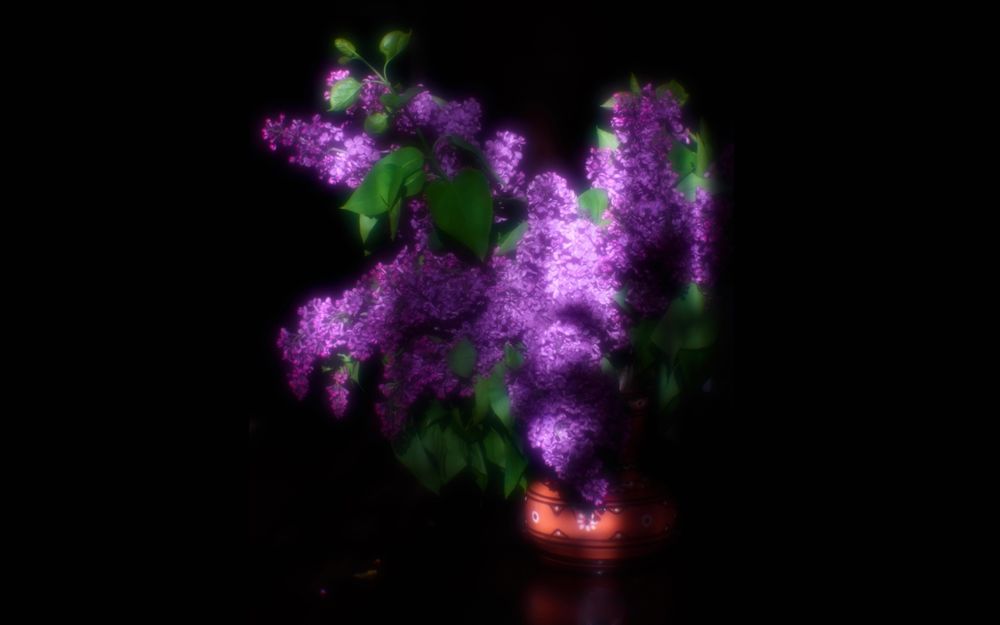 Purple                              is often favoured                              by  artists, designers                                     and                     musicians because                      it                       stimulates ____________.
creativity
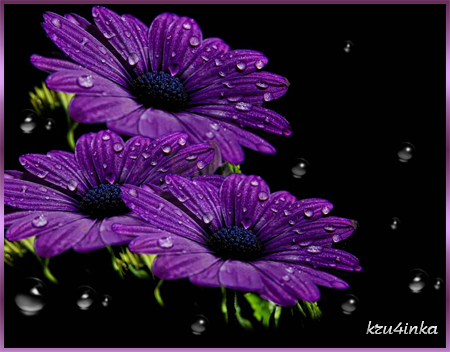 Physically, purple can have calming effects over the mind and                 ________ .
nerves
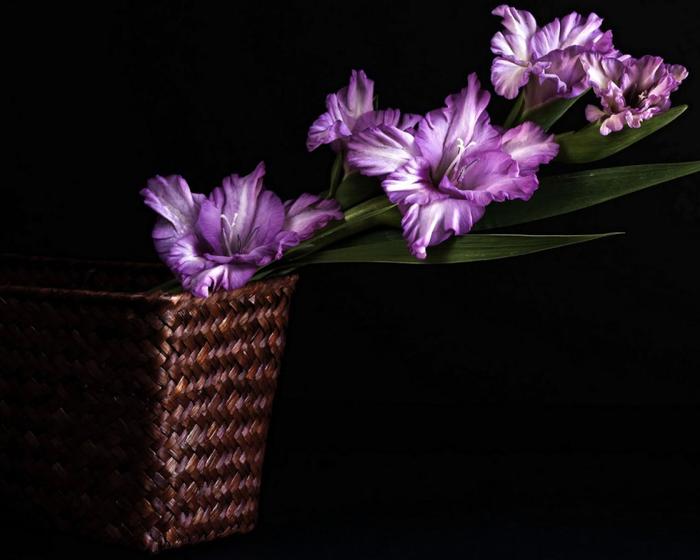 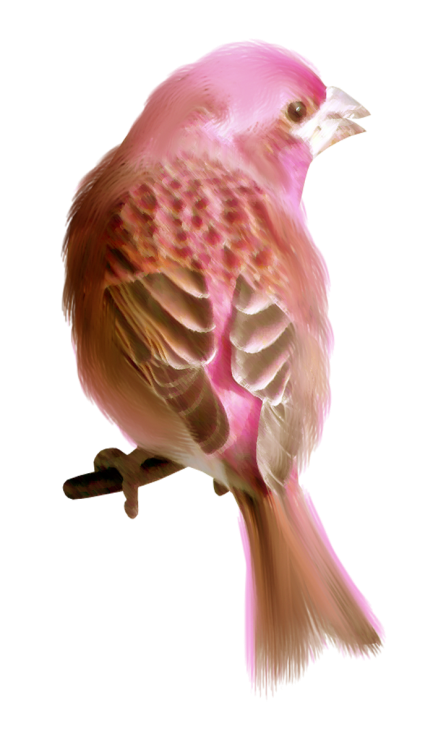 The purple finch is the state  ________ of New Hampshire, USA
bird
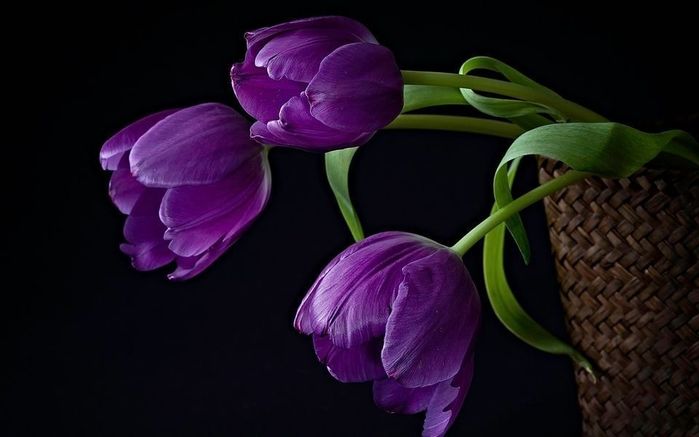 Originally, the color purple                                             came                      from                     a dye                            made                            from                                     the                            muscus glands of a tropical sea ________ known as the murex.
snail
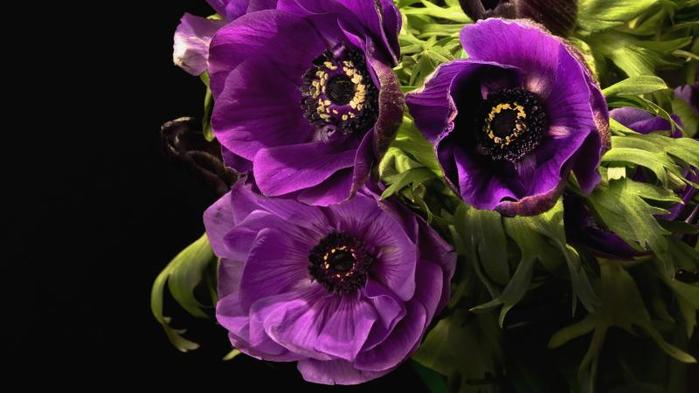 name
The murex's Latin ______ is purpura which is where we get the word purple from.
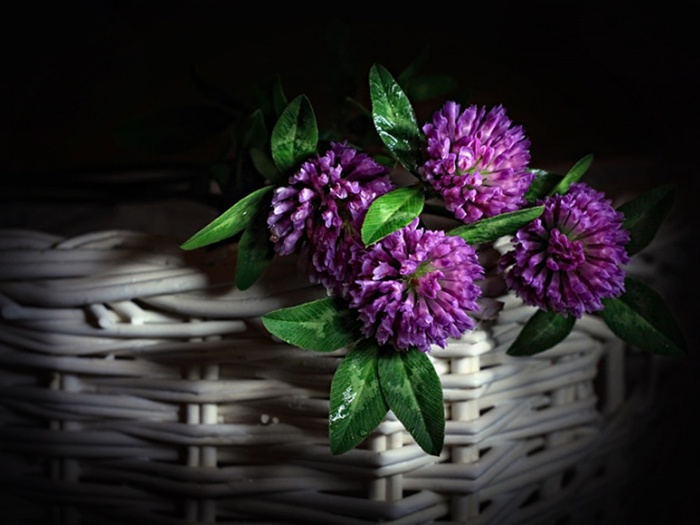 Japan
In ________ the color purple signifies wealth and position.
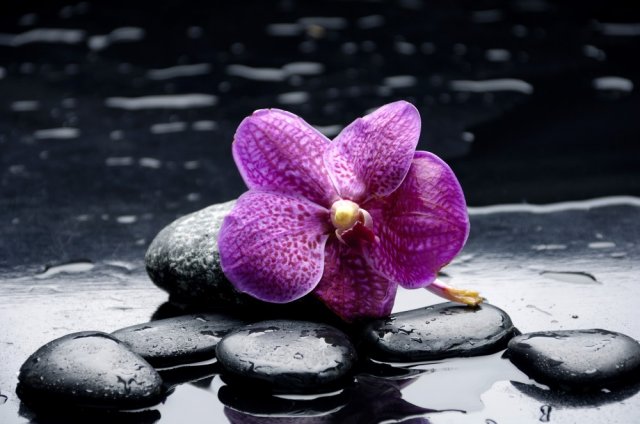 There is only one nation with purple in its flag It is ___________.
Dominica
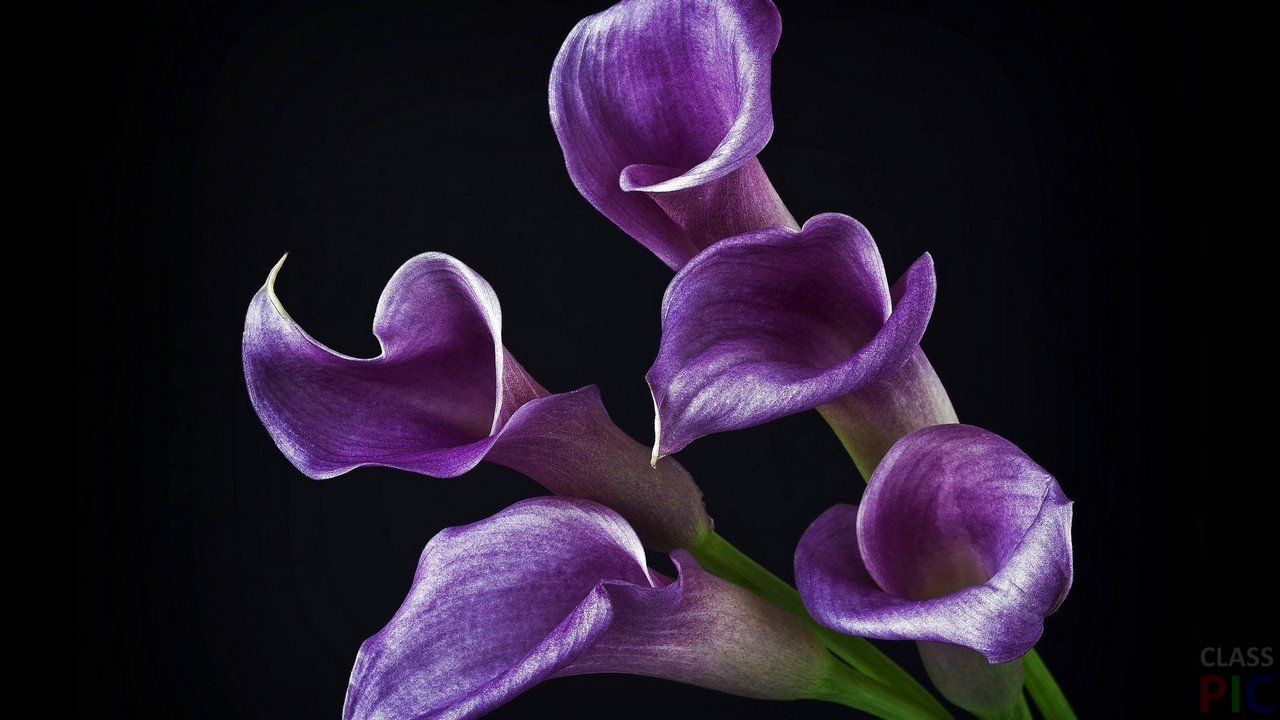 eyes
Violet, or purple, ________ are extremely rare. Only (some) people                              with                               Albinism                               or                                Alexandria's Genesis                               may have                           that color eyes.
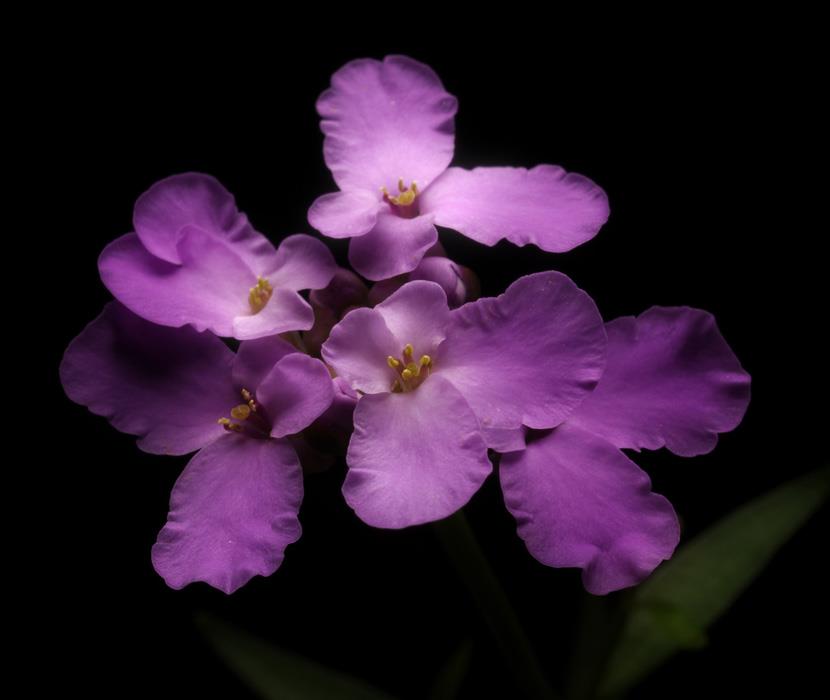 Purple Day was founded in 2008, by                                         Cassidy Megan,                                          aged nine,                                                    of Nova                                                Scotia, 
________ .
Canada
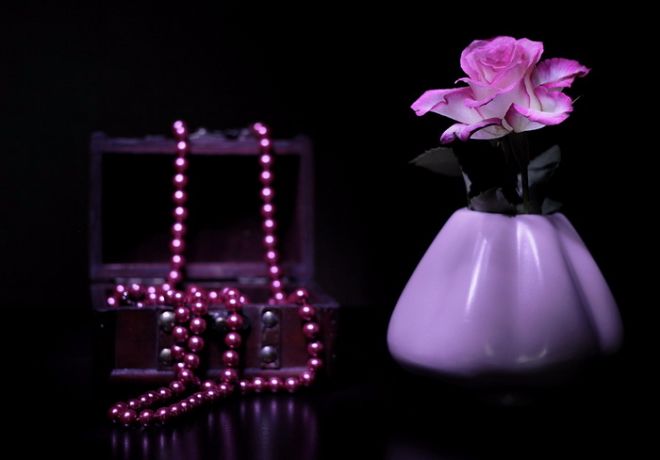 Purple Day is celebrated                                                   on March 26                                                and was  created                                         to                                              raise                                          awareness                                                          for                         
_________.
epilepsy
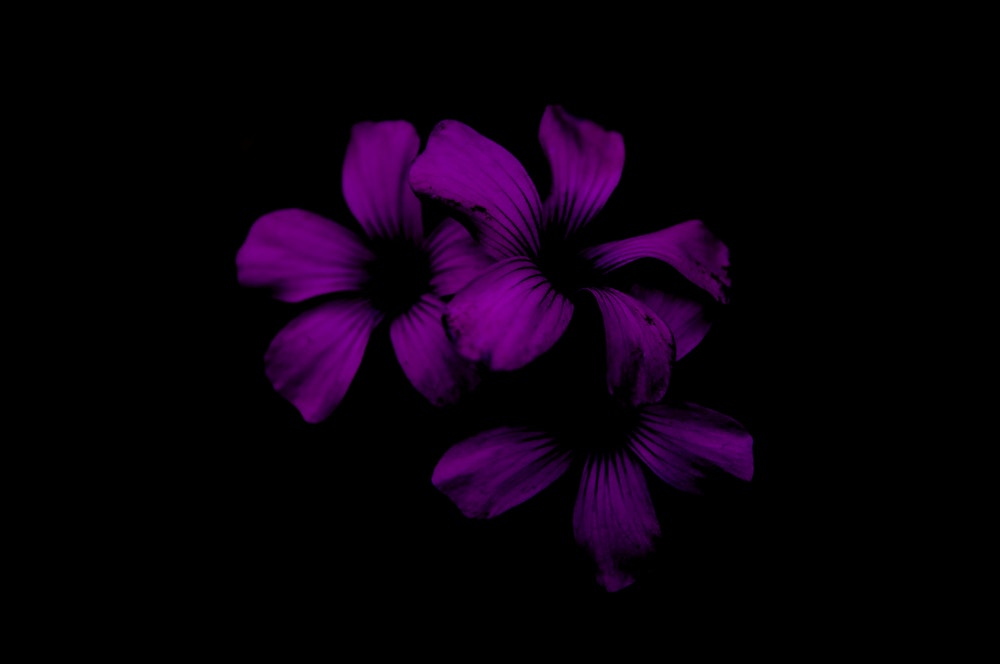 fear
Porphyrophobia is _______of the color                                       purple.
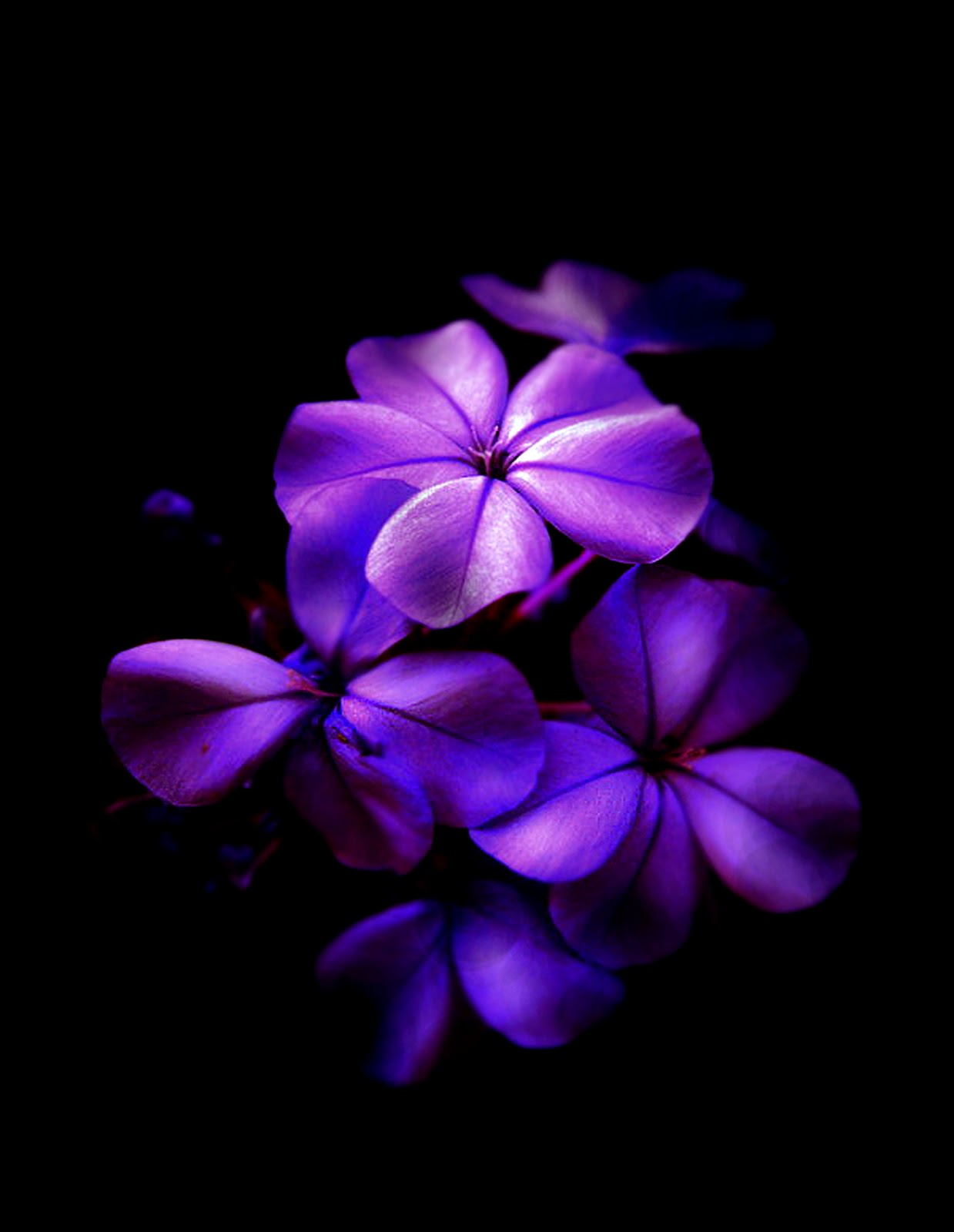 bridge
The 'purple people  __________ ' is a purple pedestrian                                         bridge that                                    connects                                         Cincinnati,                                                Ohio with                                            Newport,                                         Kentucky.
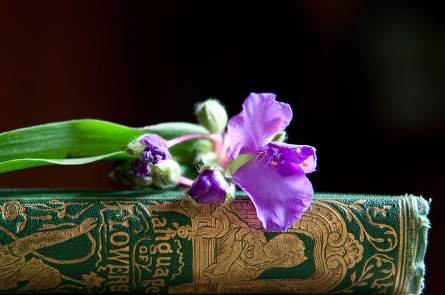 All in all, purple conveys wealth and extravagance. Associated with wisdom, dignity, independence, creativity,                                            mystery,                                                   and _______.
magic
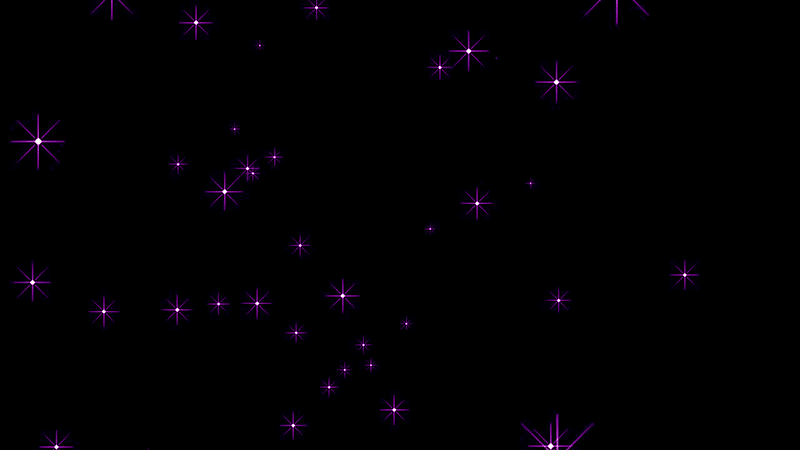 It is a beautiful color, selected by both women and men. Since it is a chromatic mixture between the fiery red and profound calm, purple is considered                                                           to be                                                 the  _________  
between                                             these two                                       primary colors.
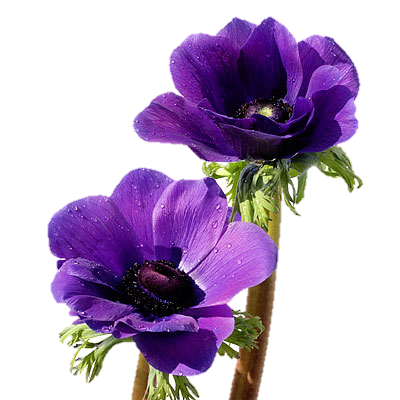 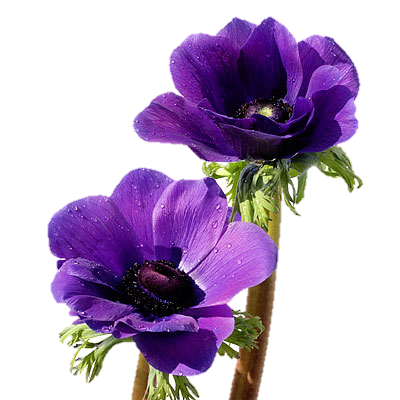 balance
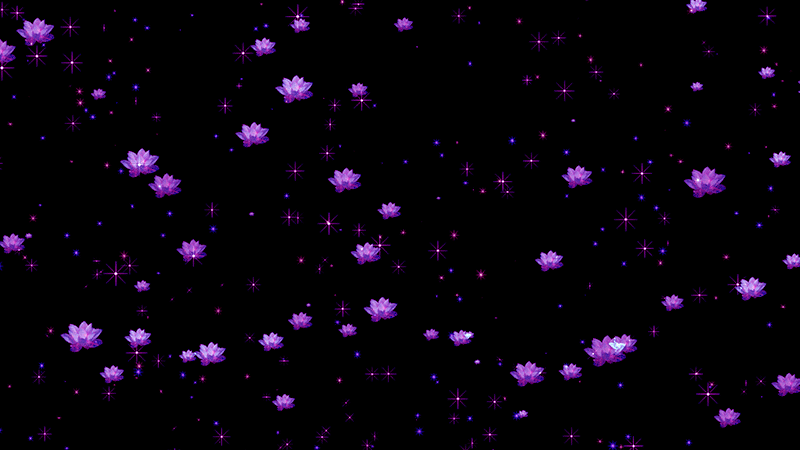 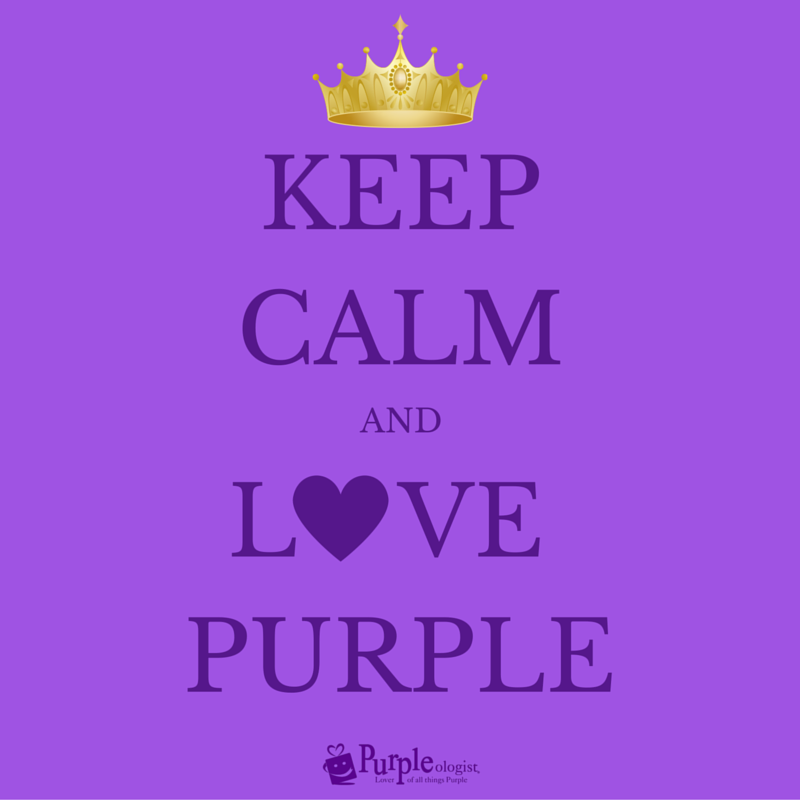 Источник: 
Purple Color Psychology and Meaning https://www.colorpsychology.org/purple/ 
7 unique facts about purple  http://www.purpleologist.com/blog/7-unique-facts-about-purple/
20 facts about the color purple https://www.thefactsite.com/2014/11/colour-purple-facts.html 

Изображения взяты на сайте    http://yandex.ru 	
Условия использования сайта https://yandex.ru/legal/fotki_termsofuse/